Unlocking the lookup singularity with Lasso
Srinath Setty,⋆ Justin Thaler,† and Riad S. Wahbyλ

⋆Microsoft Research       † A16Z and Georgetown       λCMU
[Speaker Notes: This talk is about Lasso, a new SNARK that unlocks the so-called lookup singularity]
SNARKs
Lookup tables and arguments
Lookup singularity
[Speaker Notes: I’m going to start by unpacking a few of these terms, starting with SNARKs.]
Succinct non-interactive arguments of knowledge (SNARK)
π
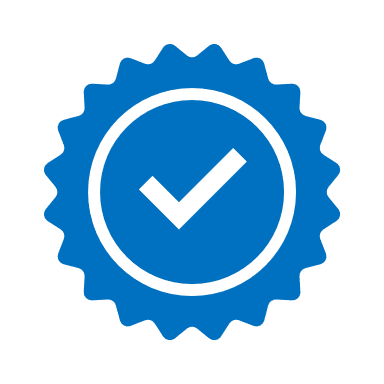 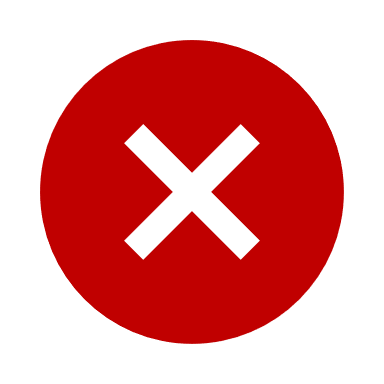 3
[Speaker Notes: A SNARK is a non-interactive protocol between a prover and a verifier where the prover proves that it knows a witness to some statement.

In particular, the prover proves that it knows a value w such that a circuit C applied w and some public value x makes the circuit output 1.

A trivial proof system is one in which the proof is the witness, and the verifier simply checks if the circuit outputs 1.

A SNARK achieves non-trivial properties.

First, the size of a proof is polylogarithmic in the size of the circuit

Second, the cost to verify a proof is also polylogarithmic in the time to check the witness.]
A front-end and back-end paradigm
SNARK back-end
Program 
(e.g., in Rust)
---
---
π
SNARK 
front-end
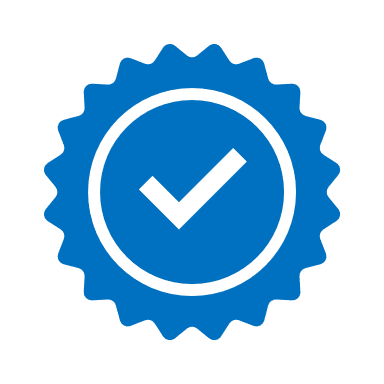 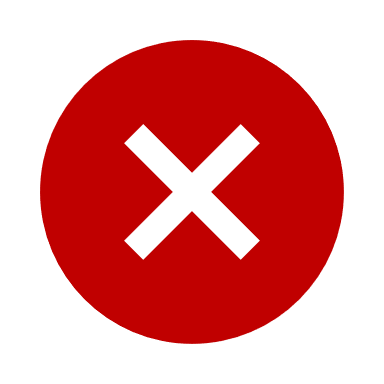 4
[Speaker Notes: A SNARK works with a circuit, but these are often produced by the so-called front-end.

A front-end takes a program in a high-level language as input and outputs a circuit.

A key property here is that correct program execution is tantamount to circuit satisfiability]
Prover time grows with the size of the circuit
Key optimization: Reduce circuit sizes with efficient arithmetization
A popular technique: Employ lookup tables
5
[Speaker Notes: In SNARKs, the proving time grows with the size of the circuit.

So, a key optimization is to reduce circuit sizes with efficient arithmetization.

A popular technique in this regard is to use lookup tables]
Example: At no point in the program execution, unsigned integer values in the program exceeded 264
6
[Speaker Notes: Consider a simple example where the prover wishes to establish that at no point in the execution, integer values in the program exceeded 2^64.

A naïve solution to this problem is the following.

For each variable w in the program, the circuit takes as non-deterministic input 64 witness values.

The circuit checks that each of those witness values are set to 0 or 1.

The circuit then checks that those 64 values represent the correct bit decomposition of w.

A major downside is that this solution requires the prover to commit to 64 additional witness variables and prove 65 additional constraints.]
Example: At no point in the program execution, unsigned integer values in the program exceeded 264
7
[Speaker Notes: A better solution is to use lookup tables and lookup arguments.

In particular, suppose we have a table that contains all 64-bit values.

To constrain a variable w, the prover just needs to prove that the value assigned to w is in the table.

So, a range constraint is a single lookup check.

Because of this, lookup checks are widely used for non-arithmetic operations such as bitwise operations and range checks.]
Lasso is a new family of lookup arguments
π
8
[Speaker Notes: This brings me to our work Lasso, which is a new family of lookup arguments.

Before I introduce Lasso, let me briefly introduce some terminology.

The prover takes as input two vectors from a finite field, one is a table t and a vector of lookups a.

The verifier holds commitments to both.

The lookup argument proves that all entries of a reside in the table t.]
Lasso provides new performance characteristics
9
[Speaker Notes: A key contribution of Lasso is that its prover incurs minimal costs.

In particular, the prover commits to only m+n field elements, where m is the number of lookups made and n is the table size.

Moreover, these committed field elements are small, meaning that they are in the set containing values 0 through m, no matter how big the field is.

Because of this, with MSM-based commitments e.g., KZG or Dory, the prover only performs O(m+n) field operations.

This represents an order of magnitude improvement over prior work.]
Unlike prior work, Lasso supports large structured tables
10
[Speaker Notes: Furthermore, unlike prior work, Lasso supports very large structured tables e.g., of size 2^128 or larger.

Additionally, neither the prover nor the verifier needs to commit to the table

The prover time grows linearly with the number of lookups m and sub-linearly with the table size.

In particular, it is order c \times m + c th root of n, where c is some constant

As before, the committed field elements are still small regardless of how big the field is.]
Commonly used lookup tables are structured:
Range checks, bitwise operations, non-native arithmetic, etc.


Companion work: Jolt is a new front-end approach that encodes all RISC-V instructions via lookups into a structured table (Next talk!)


Lasso+Jolt arguably realize Barry Whitehat’s lookup singularity vision, which articulates benefits of a lookup-only SNARK front-end
https://zkresear.ch/t/lookup-singularity/65
11
[Speaker Notes: It turns out that commonly used lookup tables are structured.

In a companion work, called Jolt,  which will be presented in the next talk, we provide a new front-end approach.

In particular, Jolt encodes all RISC-V instructions with lookups into a large structured table.

By doing this, Lasso and Jolt realize a vision proposed by Barry Whitehat.

This vision is called singularity, and it articulates the many benefits of a lookup-only SNARK front-end e.g., simplicity, auditability, performance.]
Next part of this talk
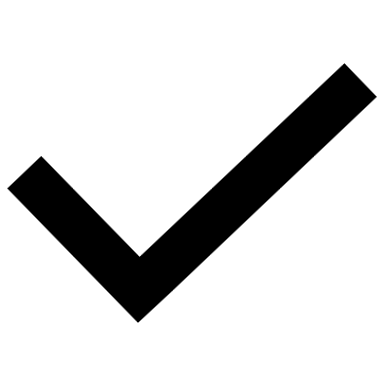 Background and context


Lasso’s key results


An overview of Lasso’s techniques
1
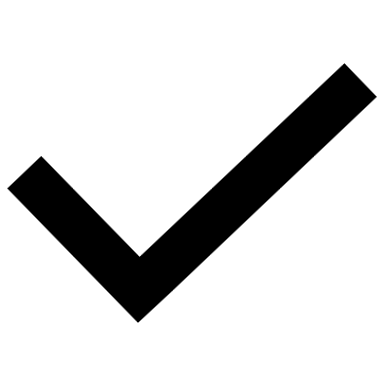 2
3
[Speaker Notes: So far, I have provided context and described Lasso’s key results.

In the next part of this talk, I’ll provide an overview of Lasso’s techniques]
13
[Speaker Notes: At a high level, our goal is to prove that a vector of entries a is contained in another vector of entries t.

Here’s a quick example where the vector a has 4 entries and the table t has 5 entries.]
Reducing lookup checks to matrix-vector multiplication
14
[Speaker Notes: Proving these lookup checks turns out to be equivalent to proving the knowledge of a matrix M such that
Each row of M is a unit vector; and 
M times t = a

For the example I showed earlier, the matrix M looks like this.

It has 4 rows and 5 columns.

Each row of M selects an entry of the table that is purported to equal an entry of a.

For example, the first row of M selects the third entry in the table t, which is 4.]
Except for a small soundness error
[Speaker Notes: Our goal is to prove that a = M times t.

We can rewrite this by viewing vectors and matrices as functions in a natural way.

As next step, we can rewrite this with multilinear extensions.

In particular, tilde t is a multilinear extension of t, meaning that t is a multilinear polynomial that agrees with the function t over the Boolean hypercube.

It turns out that proving this equation for all values of x in the hypercube is equivalent to proving the same equation at a random point r_x chosen from the entire domain.]
A simple lookup argument
[Speaker Notes: This gives us a simple lookup argument.

The prover first commits to the multilinear extension of its matrix M.

The verifier picks r_x randomly from the entire domain

The prover and the verifier run the sum-check protocol.

In a nutshell, this reduces the task of proving our desired equation to the task proving evaluations of multilinear extensions of M and t at random points.

Here, r_y is randomness chosen over the course of the sum-check protocol.

This indeed provides a lookup argument.

But there is one issue: proving evaluations of M tilde takes order m times n time.

This is not acceptable, because this cost is equivalent to scanning the entire table with a switch-case statement in the circuit.]
Column index at which 1 appears
17
[Speaker Notes: Lasso’s solution is to encode the sparse matrix with a dense vector.

In particular, for each row of M, we simply record the column index at which 1 appears.

Instead of committing M, the prover commits to this dense vector.

We can then rewrite the sum-check equation in terms of this dense vector instead of the sparse matrix.

It turns out that this rewritten equation can be proven with only O(m+n) field operations using techniques from Spartan.

In a nutshell, this is done by reducing the RHS to a set of grand product checks using offline memory checking.

These grand product checks are then proven with the sum-check protocol in the style of GKR.]
[Speaker Notes: By using these light-weight techniques, Lasso provides an order of magnitude improvement over prior lookup arguments.

Unfortunately, this cost is linear in the table size, so it is untenable if the table is far too large e.g., with 2^128 entries or more.]
Consider: Decomposable tables
…
19
[Speaker Notes: To address this, let me introduce decomposable tables.

Suppose, we have a table of size n, where n is very large.

Suppose that we can write down c tables, where is a constant such that each of those tables is of size cth root of n, so they are much smaller than n.

Now, decomposability requires that for any index in the big table, we can compute indices in the small table such that the query to the big table can be computed using queries to the small tables with a simple function g

As I mentioned earlier, Jolt shows that tables for RISC-V instructions are in fact decomposable.]
Lasso’s lookup argument for decomposable tables
20
[Speaker Notes: With this, Lasso’s lookup argument is quite simple.

In particular, we just run c copies of the lookup argument that I described earlier along with an additional sum-check to assemble the sub-table responses.

With this, we get a prover time that is linear in m and sub-linear in n.

Because of this, Lasso scales to very large tables.

For example, for n = 2^128, we can set c = 6 and each sub-table is roughly of size 2^21, which is quite feasible.

An important point to highlight here is that neither the prover nor the verifier commits to any of the sub-tables!

Beyond this, Lasso exposes a connection, which is perhaps surprising, between a sparse polynomial evaluation argument and lookup arguments for decomposable tables.

This is because Lasso is a natural generalization of Spartan’s Spark.]
GeneralizedLasso: Beyond decomposable tables
21
[Speaker Notes: Lasso also applies to other structured tables going beyond decomposable tables.

In particular, we describe GeneralizedLasso that applies to any table for which the multilinear extension of the table can be computed in logarithmic time.

The protocol is very similar to Spartan’s SNARK for R1CS, except that we introduce a new form of the sum-check protocol to ensure that the prover time is sub-linear in table size.

The generality does not bring any asymptotic overheads.

However, some of the committed elements are random, so the generality is not concretely free.

Fortunately, all tables in Jolt are decomposable. So far, we have not found interesting tables that require the generality of GeneralizedLasso]
Summary of Lasso
22
[Speaker Notes: Finally, to summarize my talk, Lasso provides a new lookup argument with minimal prover costs.

Unlike prior works, it supports very large structured tables.

This unlocks lookup singularity, where lookup-only front-ends are now possible.

Finally, in terms of techniques, Lasso is a generalization of Spartan’s sparse polynomial evaluation argument.]